SUPPORTING SPELLING
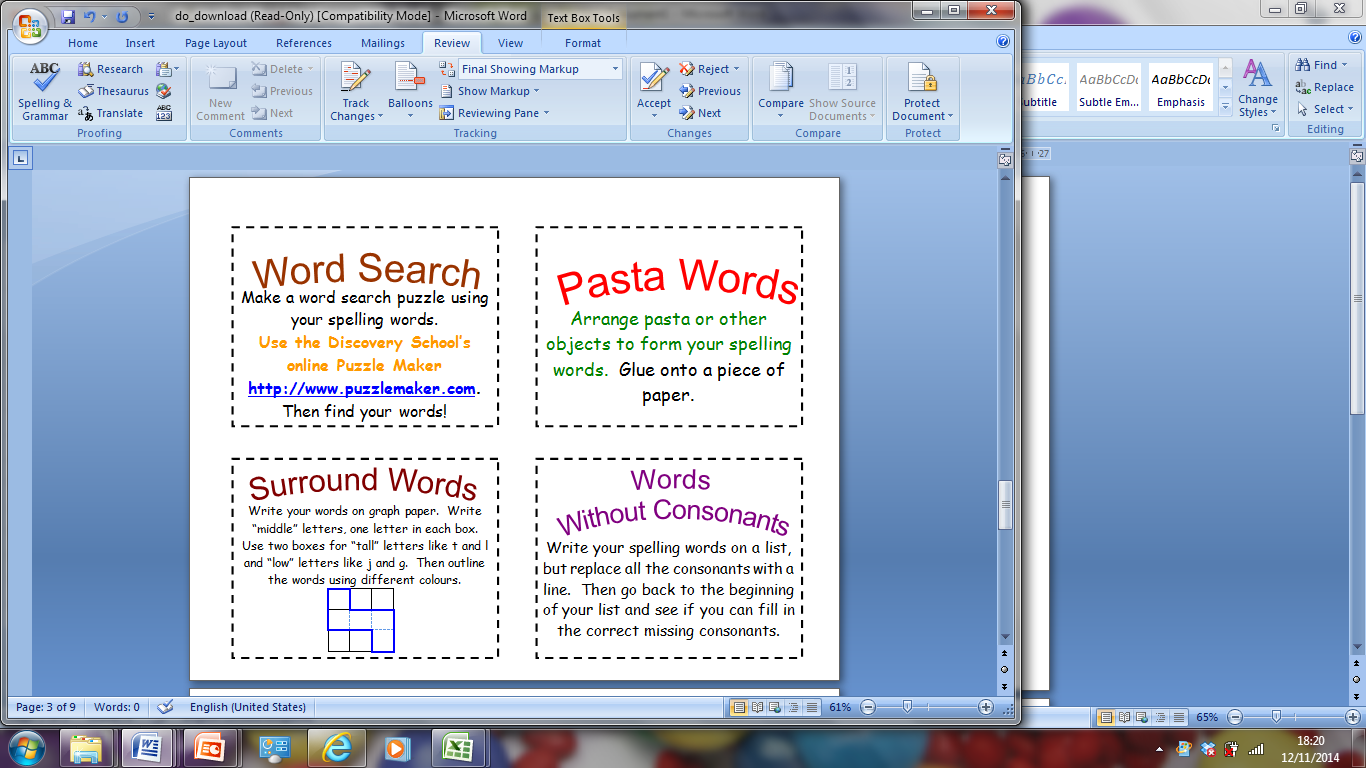 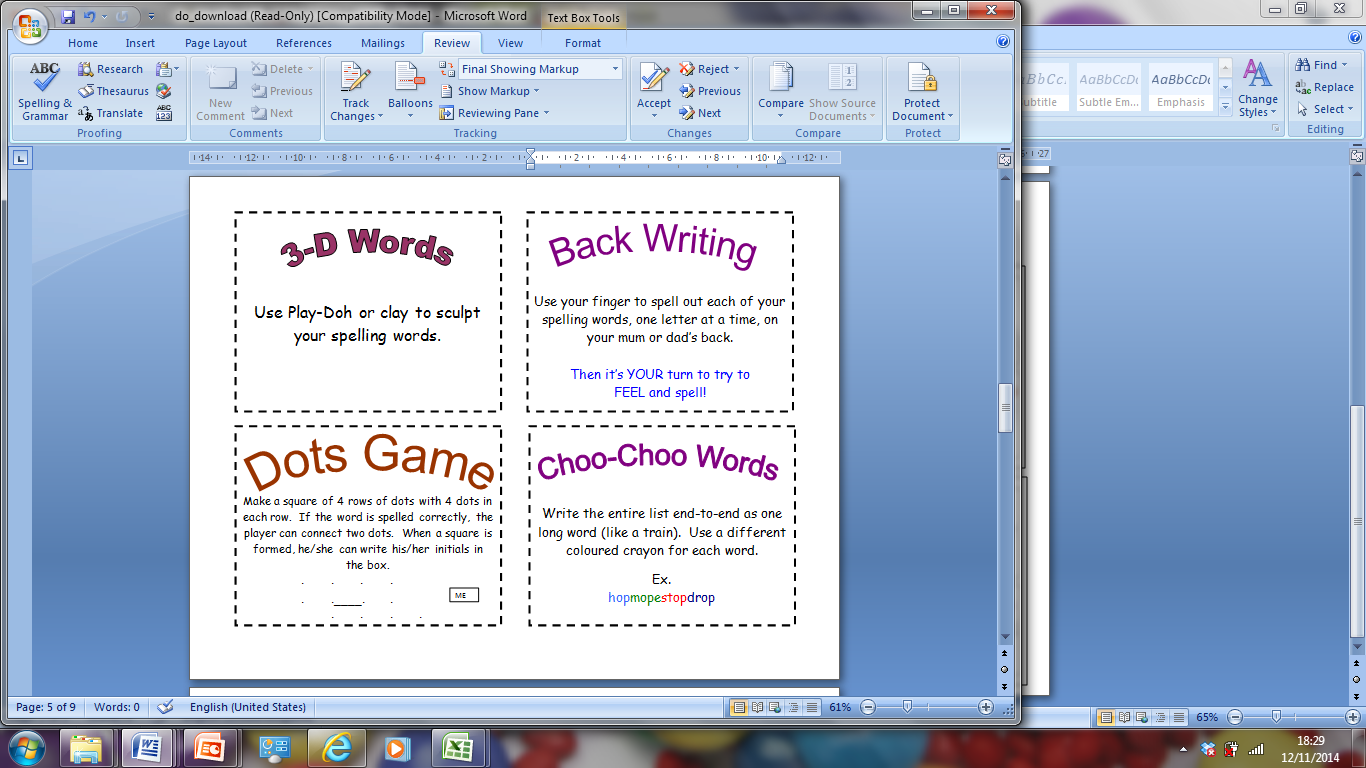 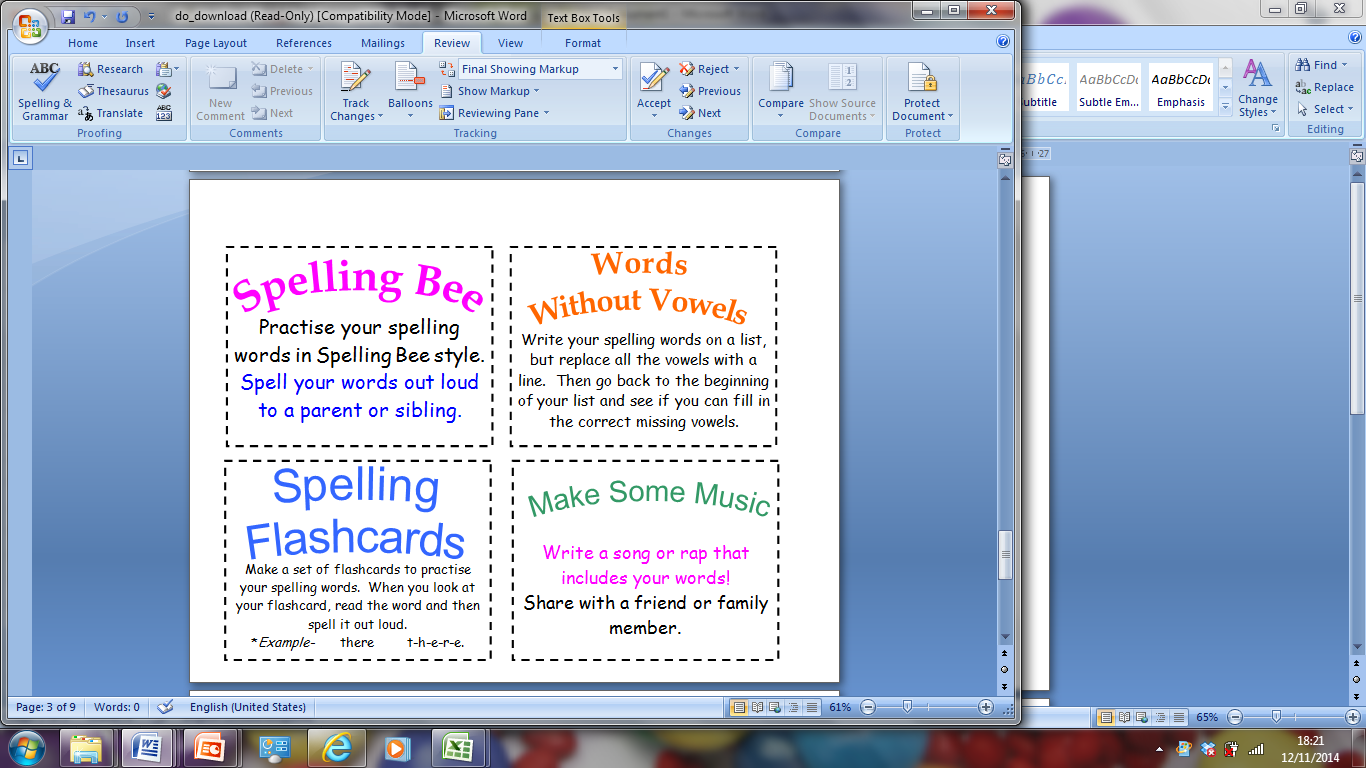 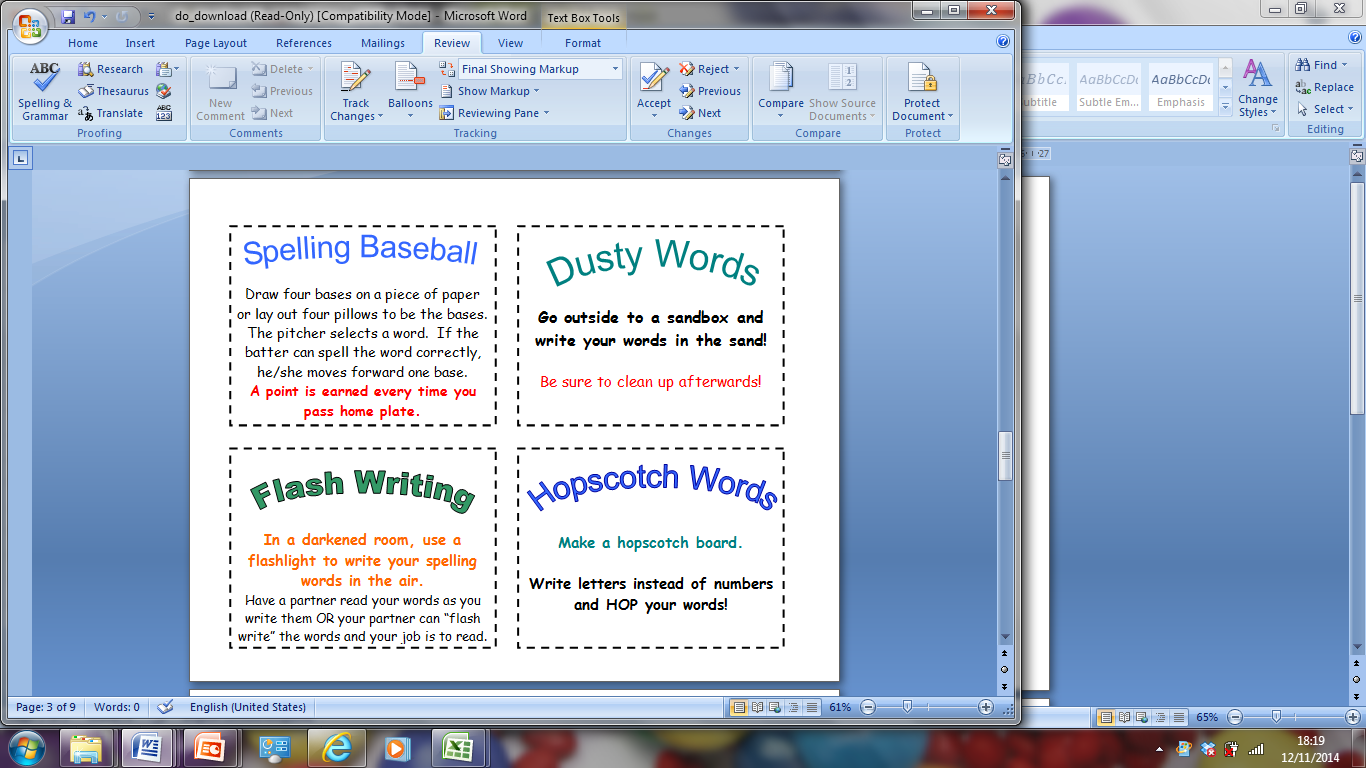 SUPPORTING SPELLING
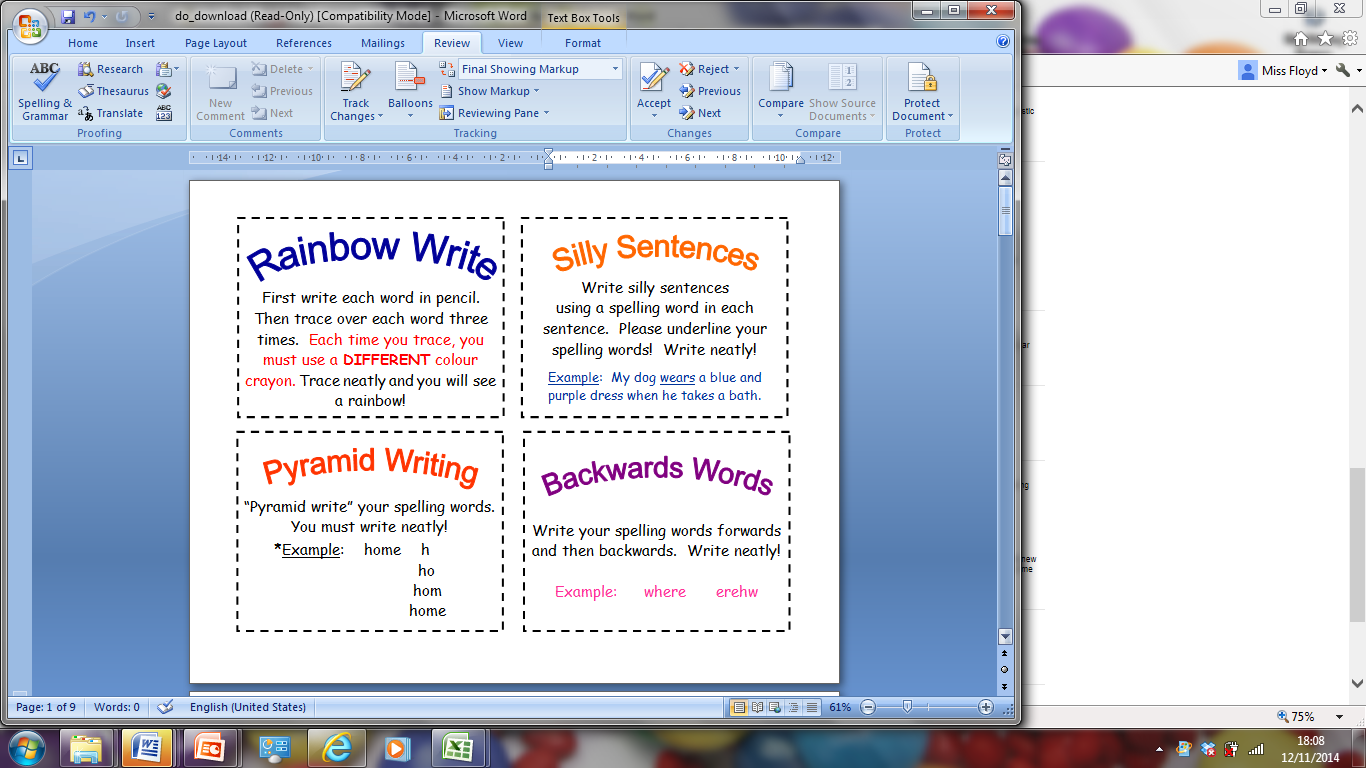 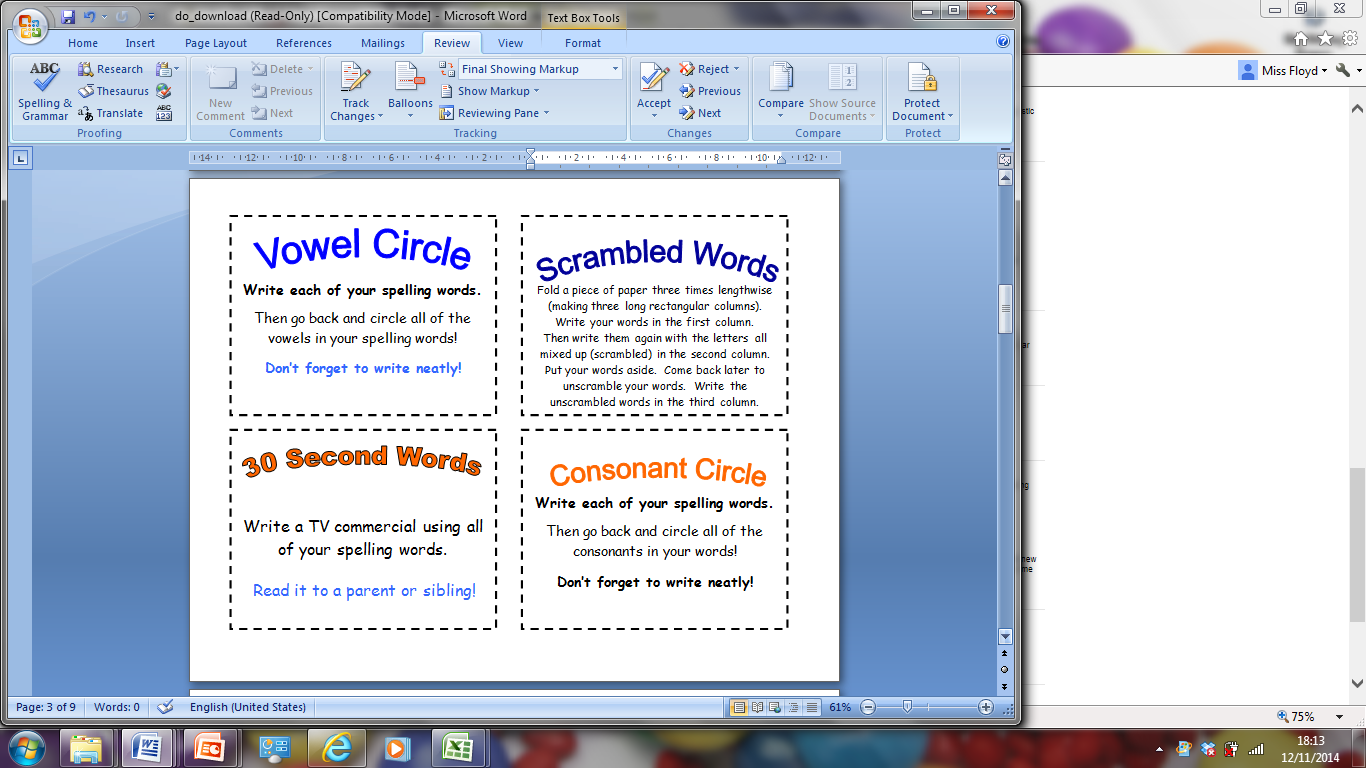 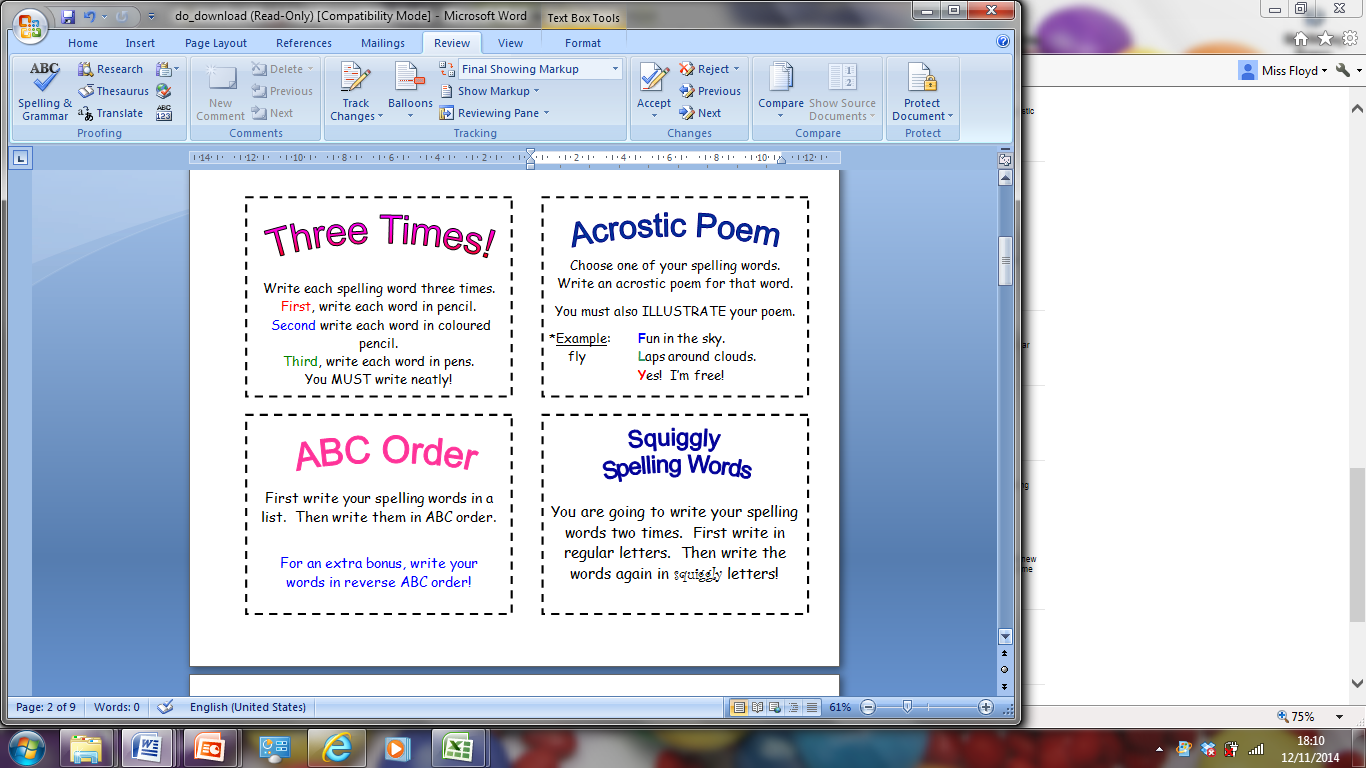 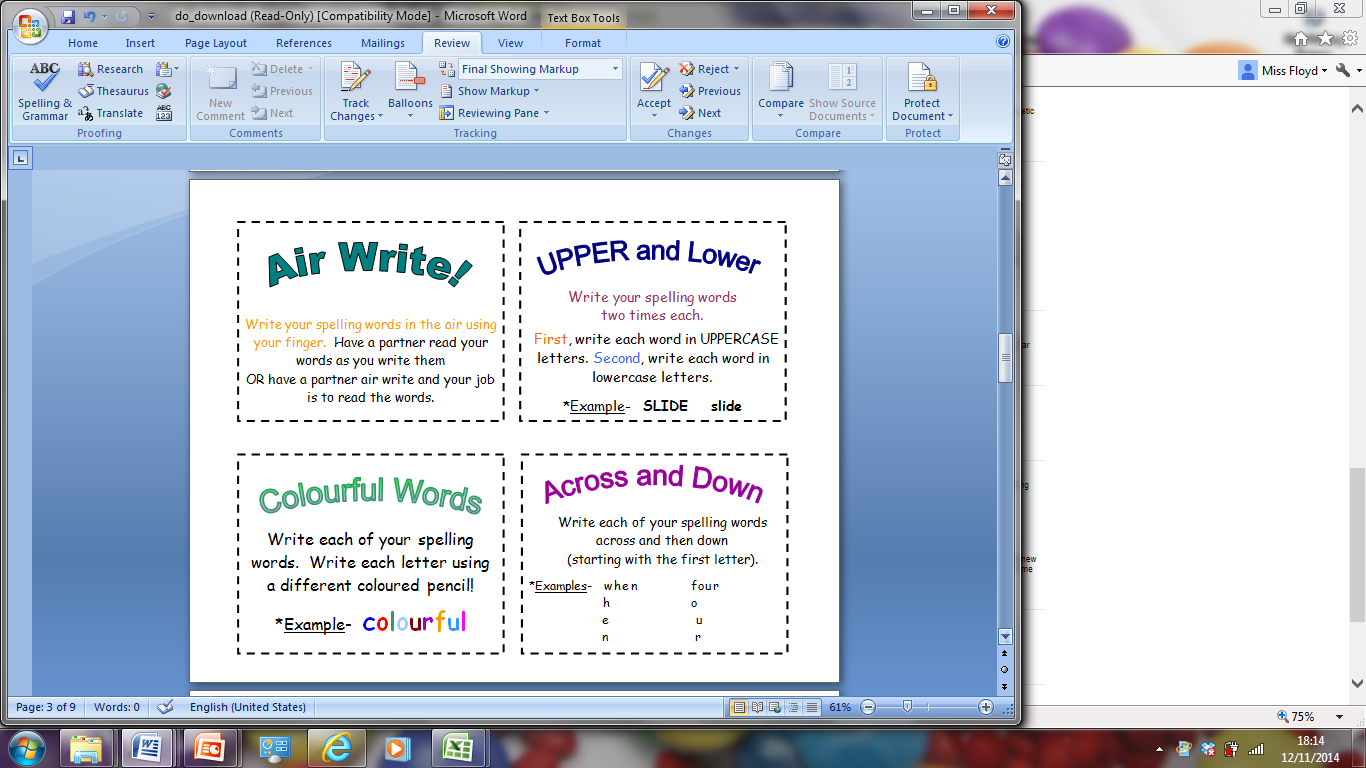